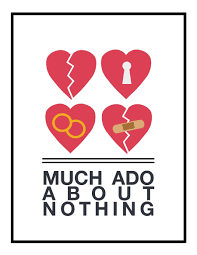 Much Ado About Nothing Important Links
Understanding the play:
Films and adaptations to watch: